Презентация (наглядное сопровождение) 
к непосредственно образовательной деятельности 
по художественно-эстетическому развитию (музыке) 
в группе общеразвивающей направленности 
для детей 6 – 7 лет на тему 
«Музыкальный фольклор»
Автор:
Иванова Ирина Вадимовна, музыкальный руководитель 
МБДОУ «Детский сад комбинированного вида № 120» (Курская области, г. Курск)
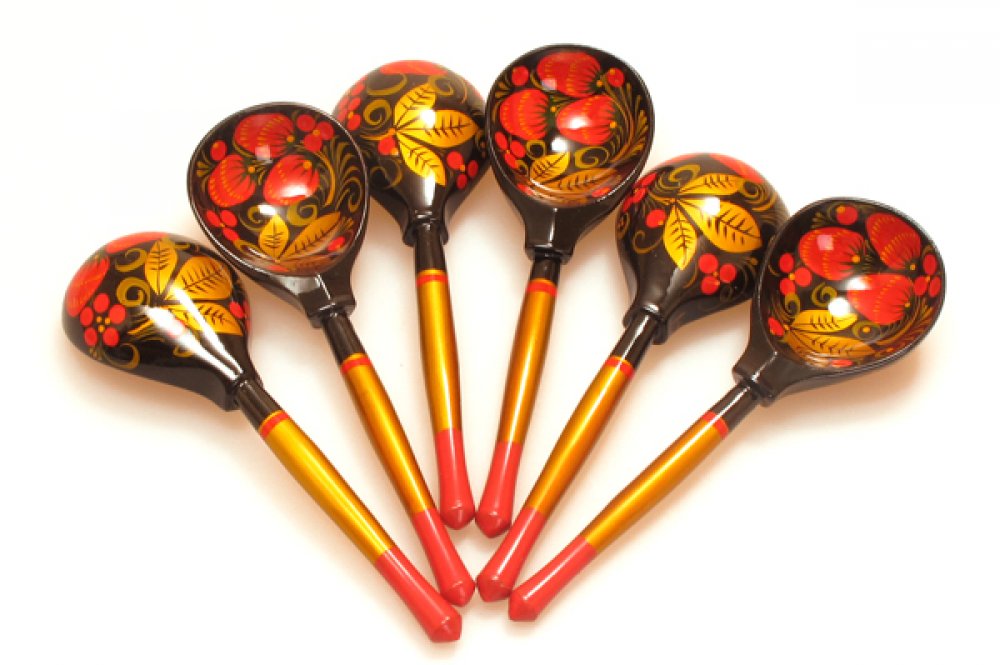 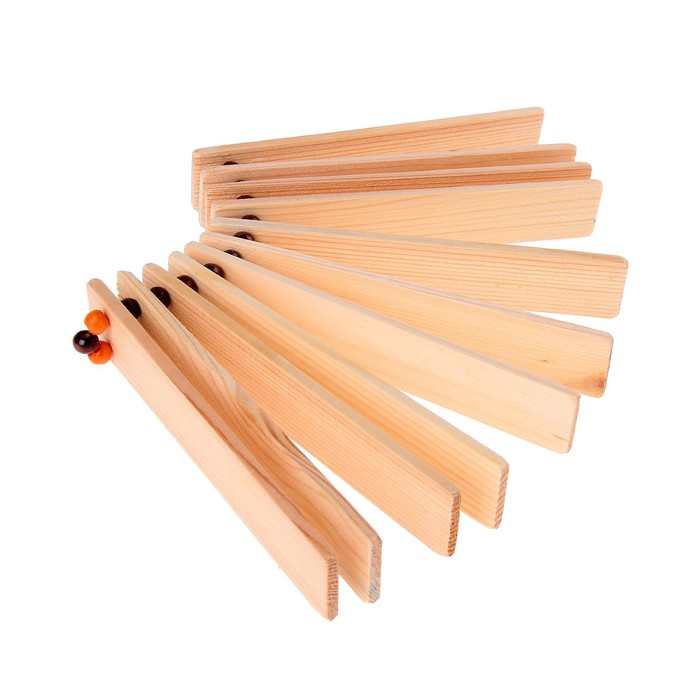 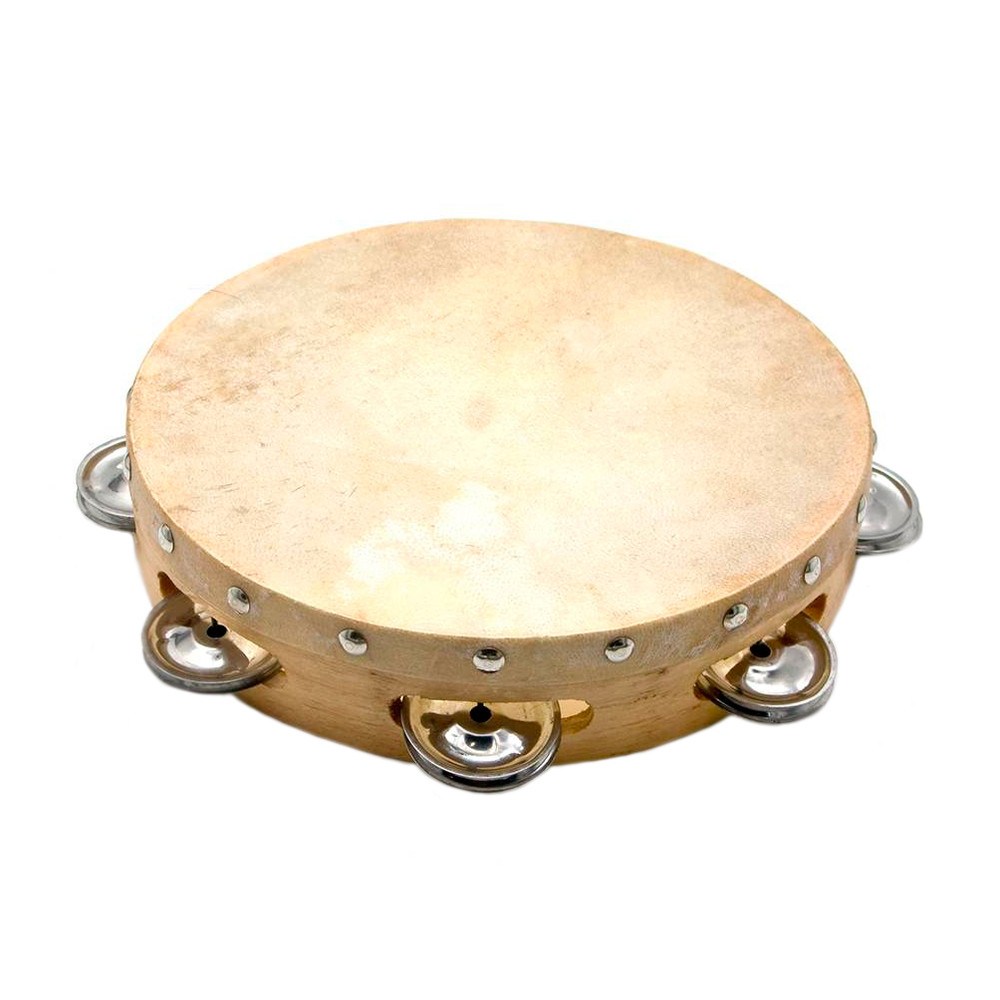 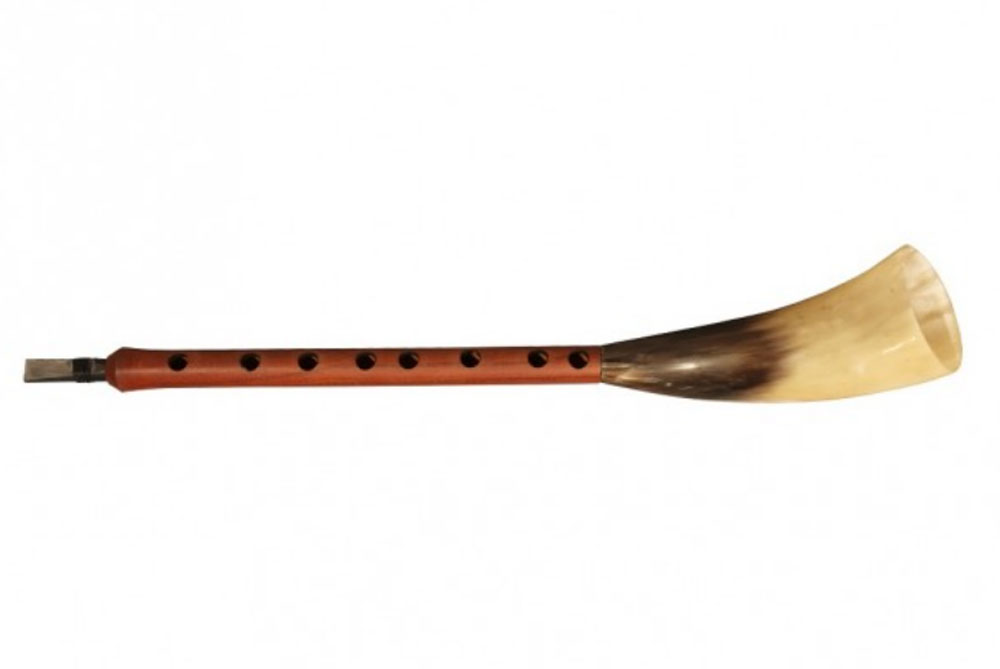 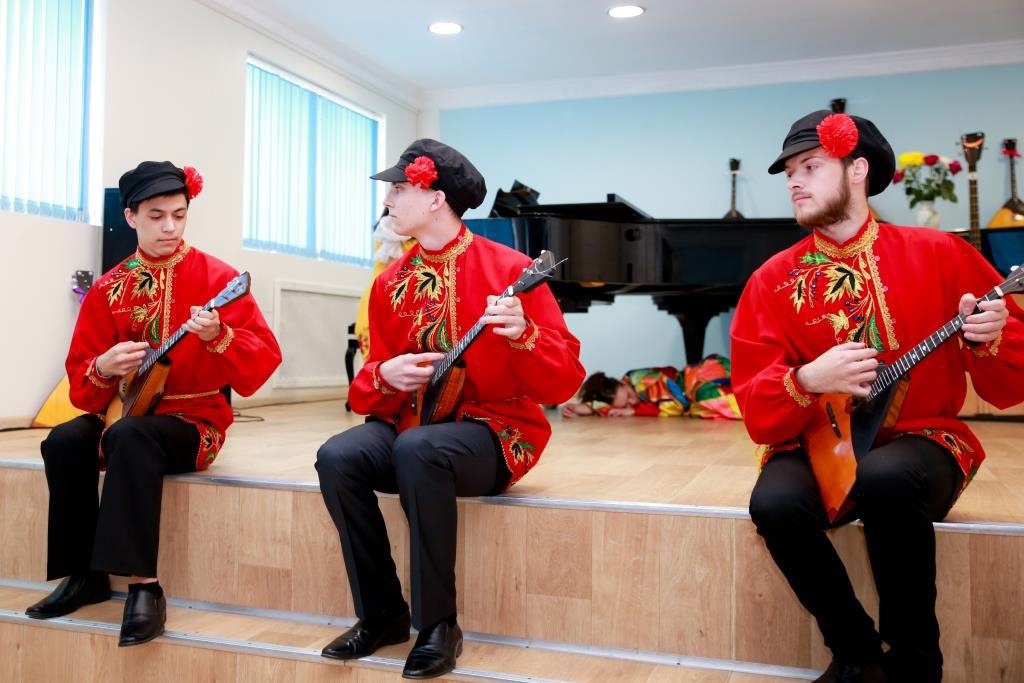 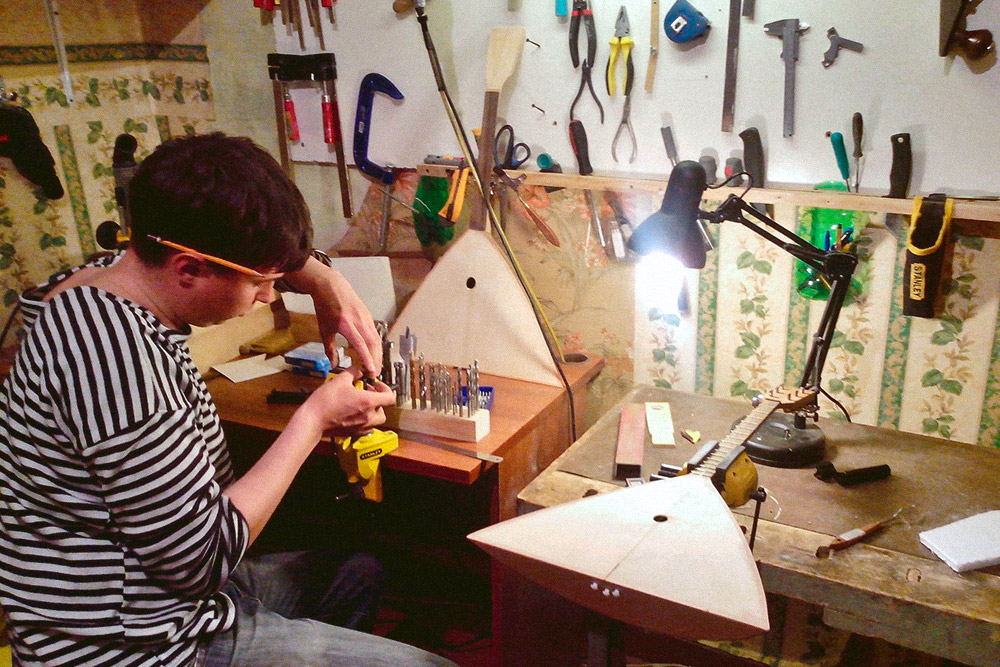 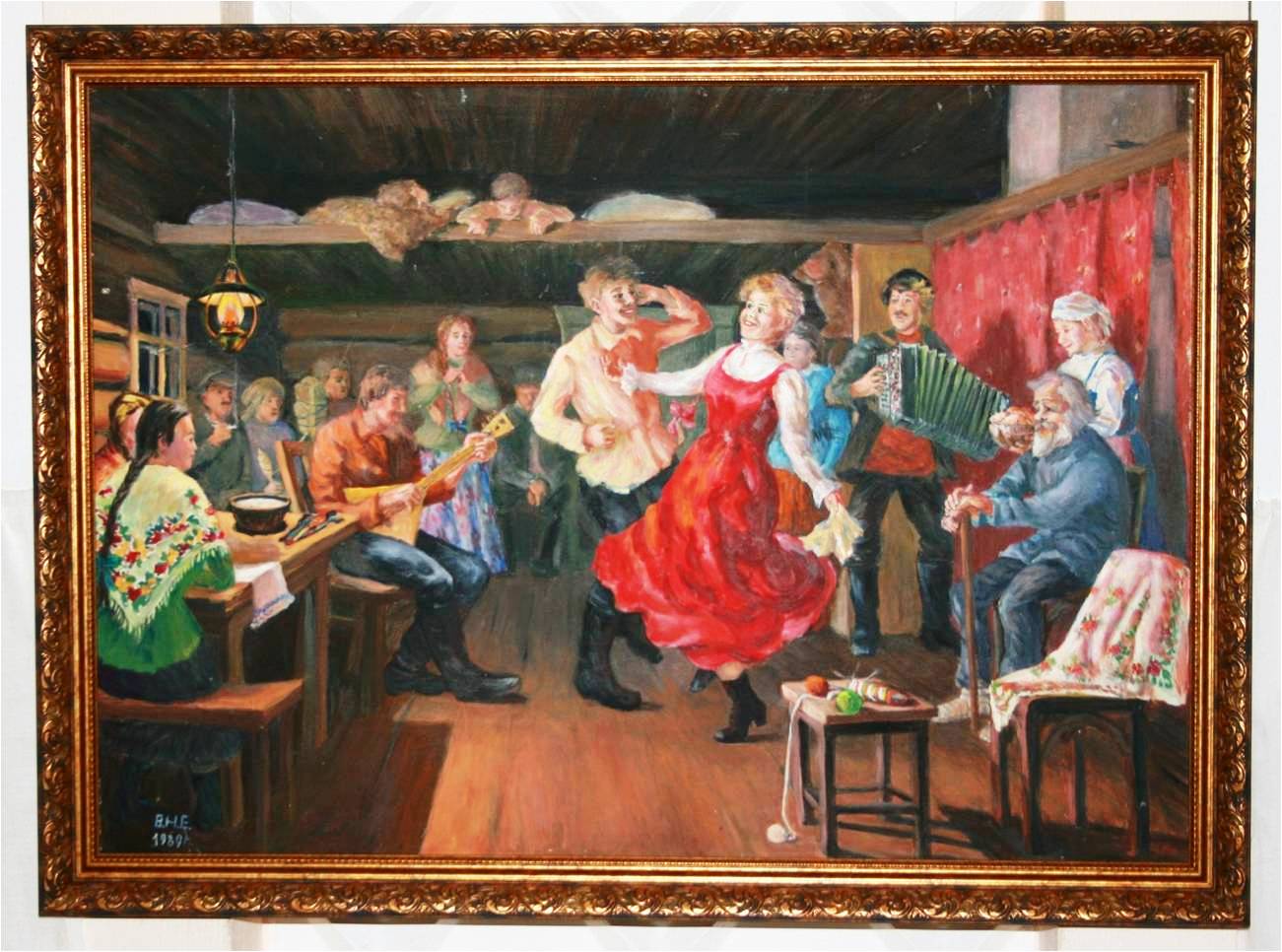 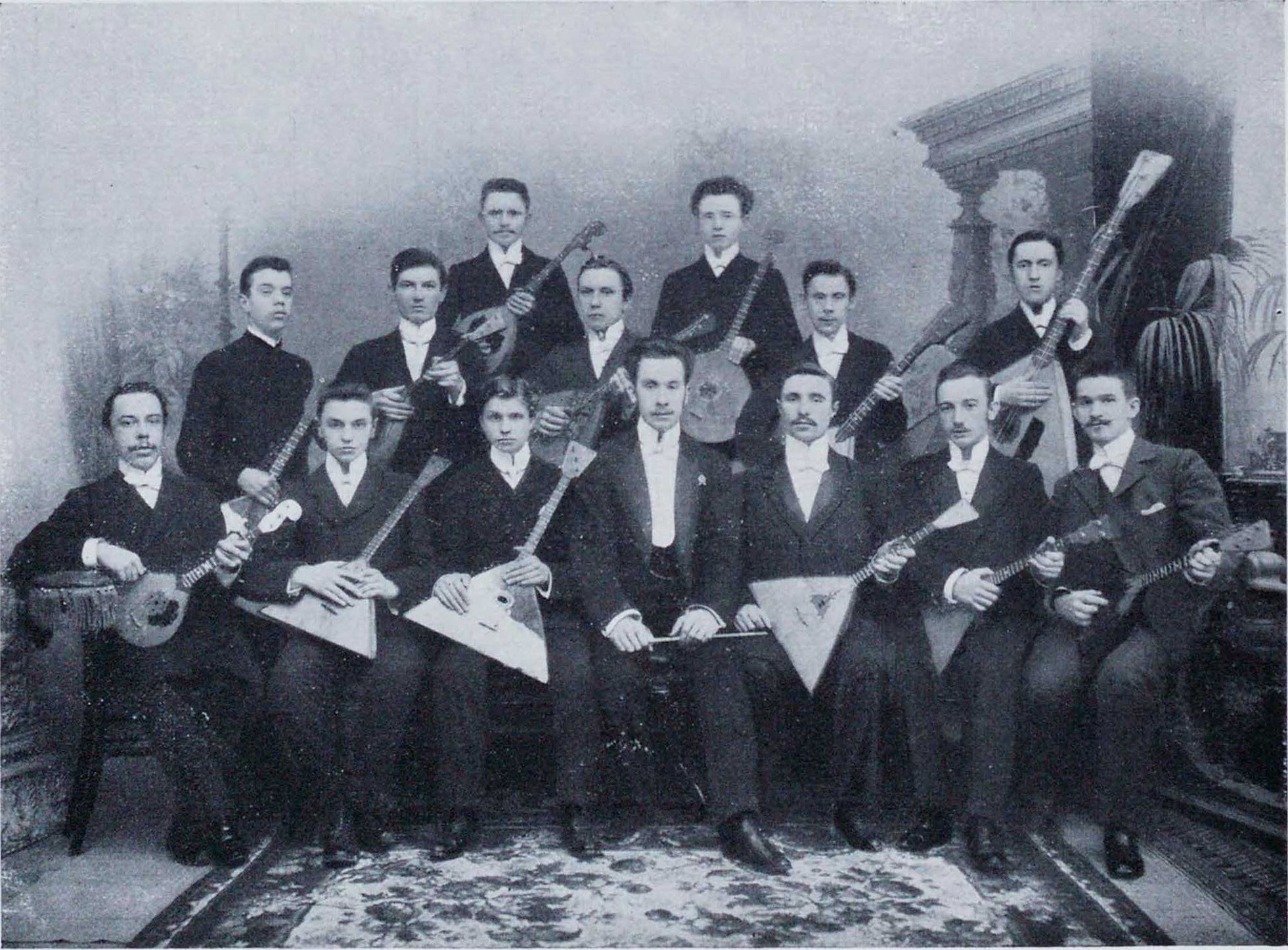 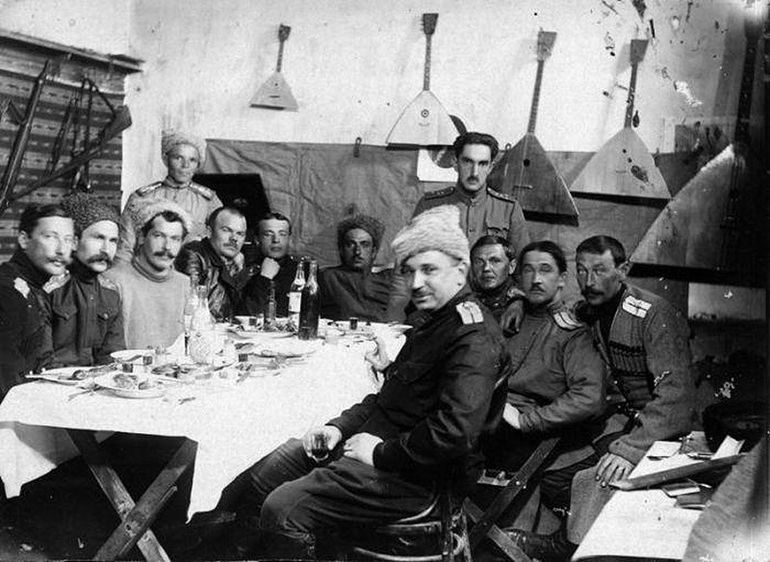